Programa de capacitación a colaboradores

quinta  sesión

Condiciones de seguridad de la información.
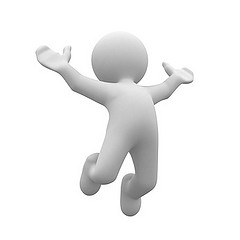 Nivel de  BASICO
Propuesta de Formación Docente Red de Tecnología
Agenda
Propósitos
Para la sesión Presencial y No presencial
Establece las condiciones de seguridad de la información en sus propios archivos, perfiles y cuentas de la red y obtiene su firma digital.
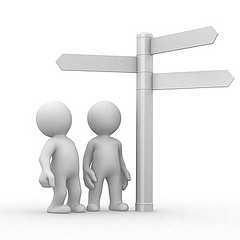 Rec@pitulemos
Retroalimentación  CUARTA sesión:
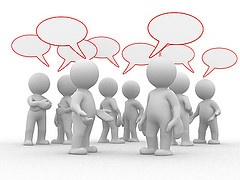 Refrescar nuestros conocimientos adquiridos en la sesión No 4
http://www.aulaclic.es/internet/ev_12_8_1.htm
Estudi@ndo y @prendiendo
DEFINICIÓN
Red PaPaz pone a disposición esta cartilla didáctica para que niños, niñas, adolescentes, padres, madres y colegios conozcan la responsabilidad civil, penal y constitucional que puede derivarse de la agresiones o intimidación entre pares por Internet (bullying informático o cyberbullying), es decir, de la difamación o agresión a un miembro de la comunidad educativa por medios digitales, como el correo electrónico (e-mail), Messenger, Facebook, etc.
.

http://www.tus10comportamientosdigitales.com/images/TUS10CD/cartillaimplicaciones.pdf
Estudi@ndo y @prendiendo
https://www.youtube.com/watch?v=fcA6Pyv2lDM  Cuidados en la red


https://www.youtube.com/watch?v=g469NROL42w Identidad virtual ministerio de tic

https://www.youtube.com/watch?v=enlETHa8o0I  Administrativos y responsabilidad en  la red
Pr@ctica Docente
Como actividad de consolidación de los aprendizajes se propone  Realizar  un COMIC  donde relaciones el uso y cuidado en la red empleando PIXTON 
Después de realizar la actividad se debe subir al blog
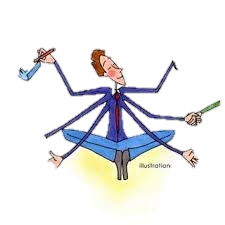 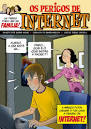 http://www.pixton.com/mx/
Ahor@ Toma la llave
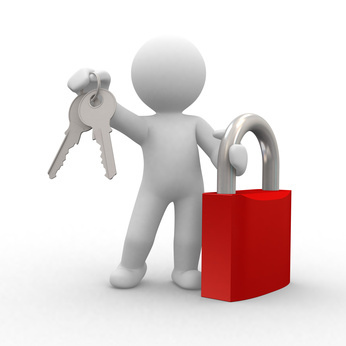